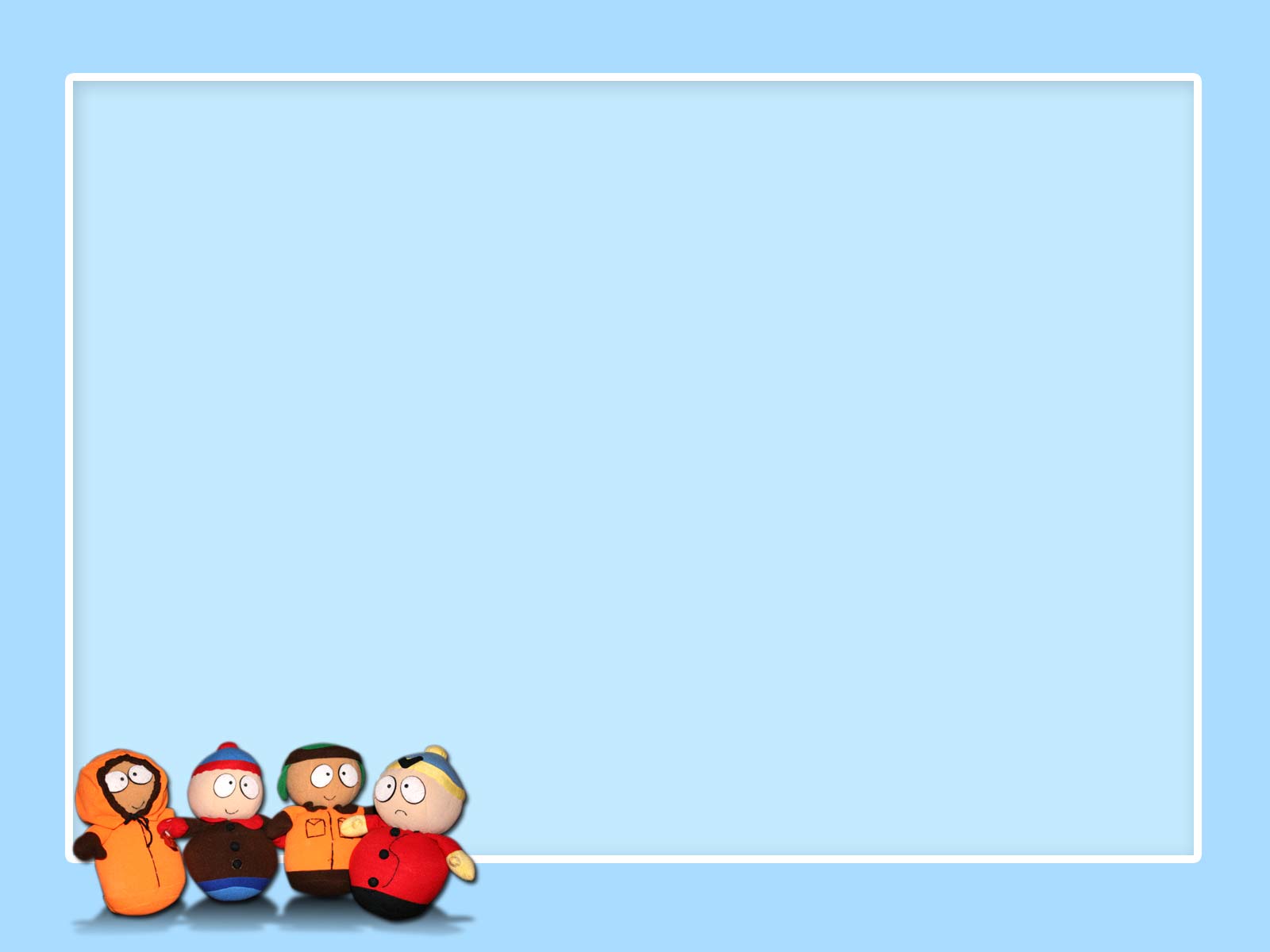 مهمة- نُفكر بشكل علمي!!
3
2
1
حسب رأيكم هل يمكن أن تستمر الحياة على الكرة الأرضية بدونه؟؟
ماذا يمكن أن نطرح أسئلة عن الموضوع؟؟
هل تذكرون ما هي مركبات البيئة الجامدة التي تؤثر على تنوع الأنواع؟؟
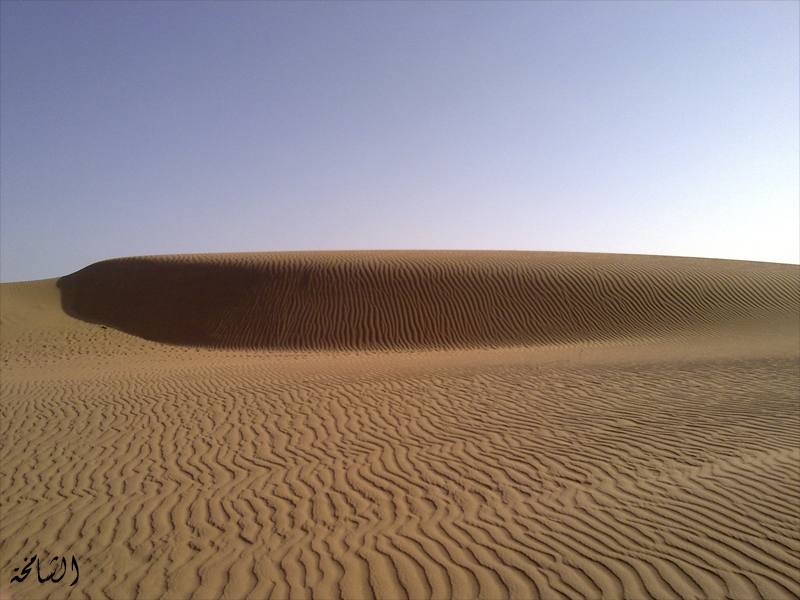 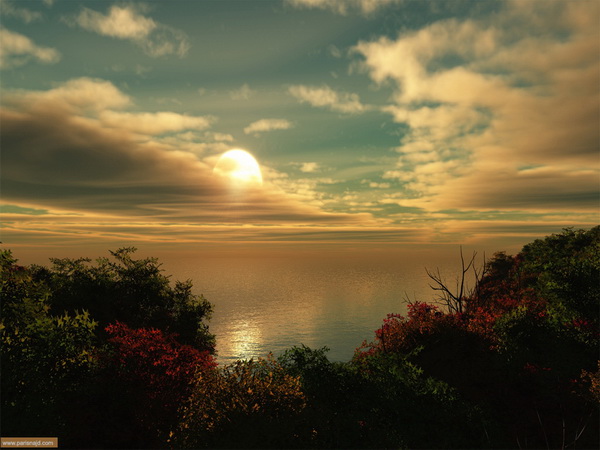 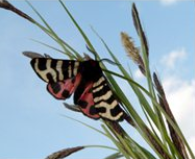 1
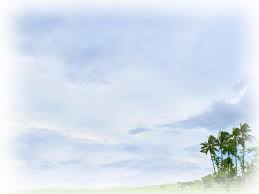 مركبات البيئة الجامدة وتأثيرها على تنوع الأنواع!!!
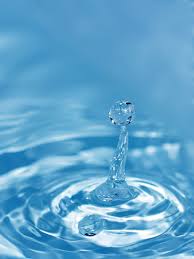 الهواء
الماء
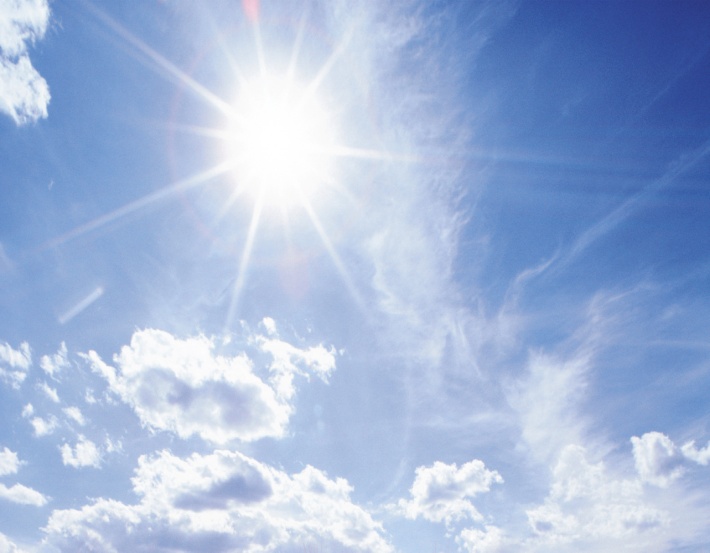 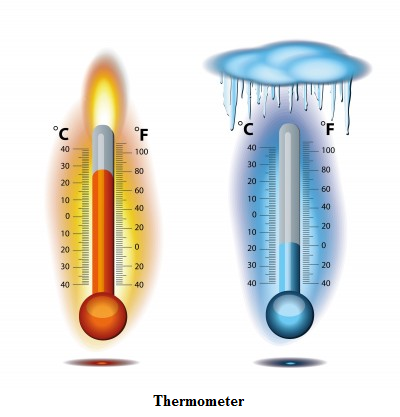 2